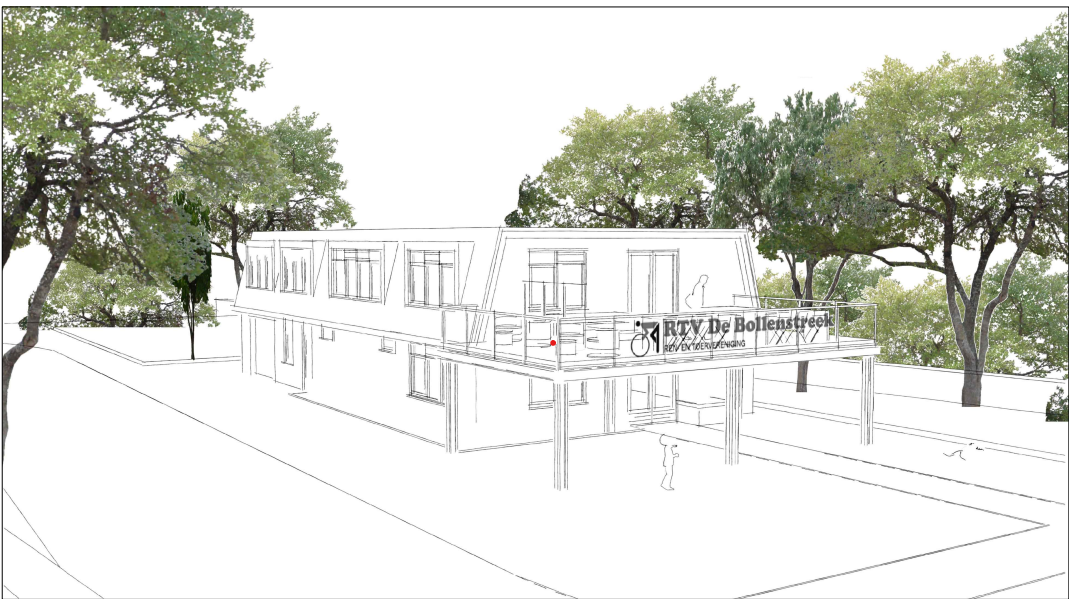 Toekomstvisie RTV De Bollenstreek 2022-2025
Informatieavond 24 oktober 2022
Aanleiding even ter herinnering
-   Gestage afname van leden
Gemiddelde leeftijd leden steeds hoger




Wensen van leden (ledenmonitor)
Nieuwe inzichten
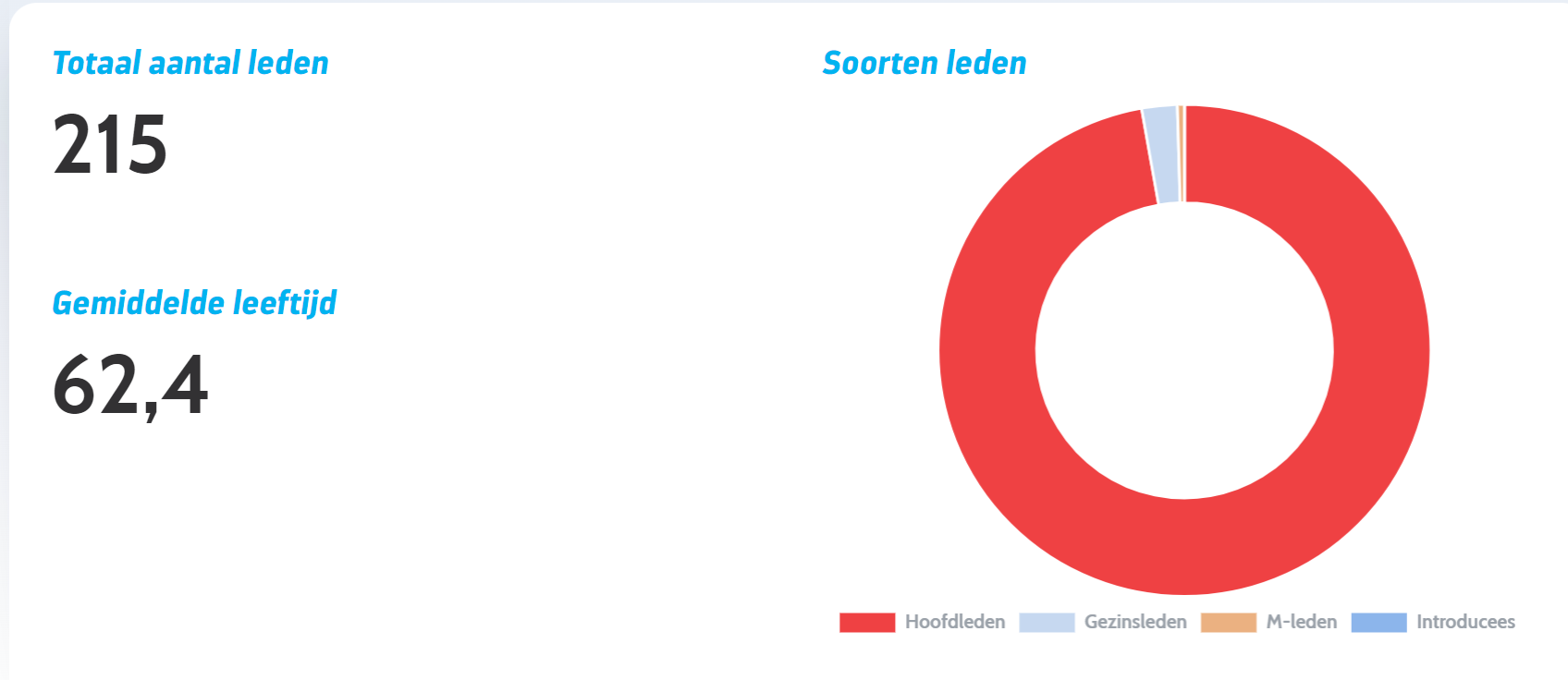 Bespreekpunten
Herinrichting clubhuis Van kantine naar wielercafé
Uitbreiding boven-terras voorzijde clubhuis
Universele clubkleding toervereniging
Gravelritten tijdens winterseizoen
Nieuwe prijslijst kantine
Herinrichting clubhuisVan kantine naar wielercafé
Voorbeeld 1
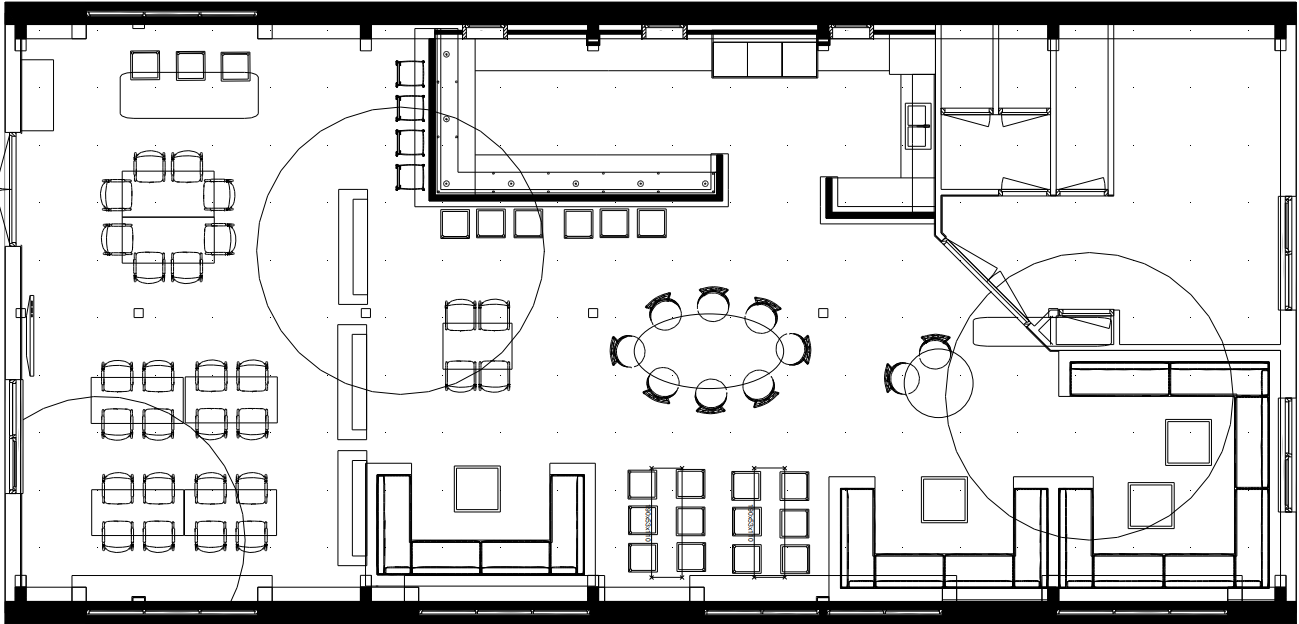 Herinrichting clubhuisVan kantine naar wielercafé
Voorbeeld 2
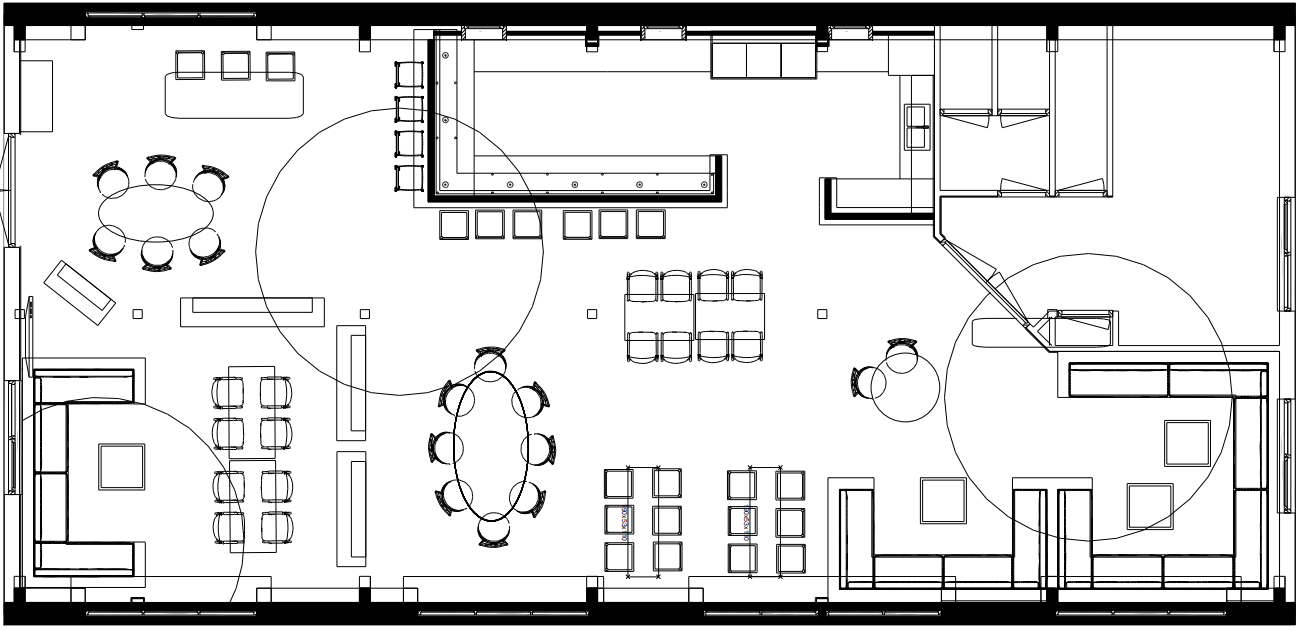 Herinrichting clubhuisVan kantine naar wielercafé
Voorbeelden van herinrichting meubilair clubhuis en aanpassing bargedeelte. Meer warme kleuren, aanpassen verlichting, etc.



https://d.docs.live.net/b7c1e16b6a2e4079/Documenten/Documenten/RTV/Toekomstvisie%20RTV/VOORSTEL%20RTV.docx
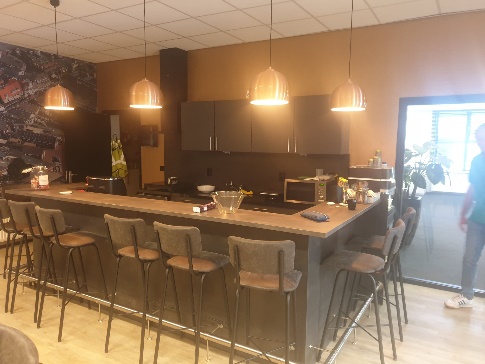 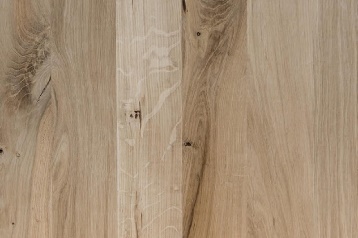 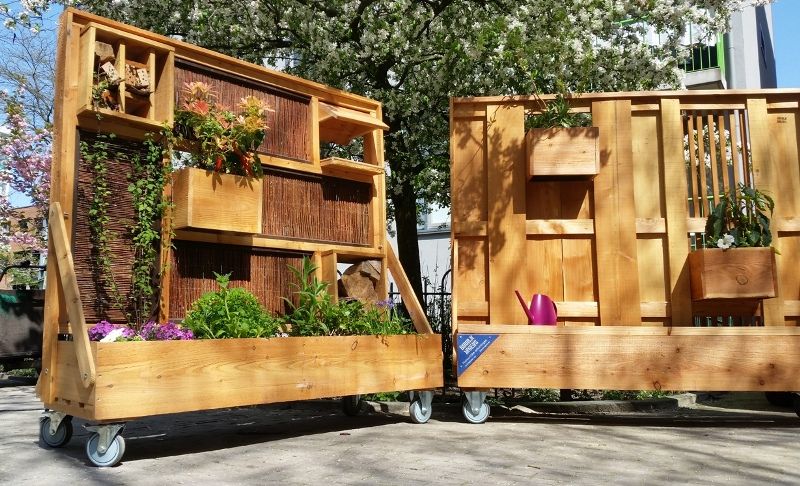 Uitbreiding boventerras voorzijde clubhuis
https://d.docs.live.net/b7c1e16b6a2e4079/Documenten/Documenten/RTV/Toekomstvisie%20RTV/RTV%20Voorlopig%20ontwerp%203%20-%2020220603.pdf
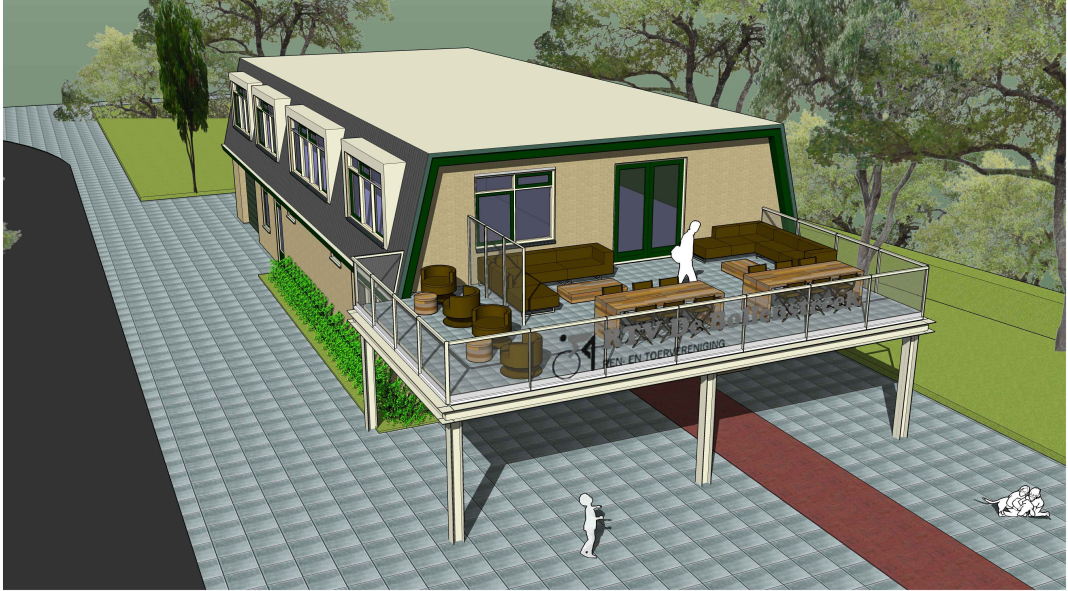 Universele clubkleding toervereniging
Samenwerking Renvereniging heeft voorkeur
Leverancier TacTic
Andere leveranciers voor toervereniging ook optie
Sponsoring teams blijft mogelijk
Basis clubkleding voor alle toerleden
Kleurstelling blijft groen-zwart
Overgangsperiode 2023-2025
Herkenbaarheid in de Bollenstreek verbeteren
Gravelritten tijdens winterseizoen
Nieuwe inventarisatie gedaan
10-15 gegadigden
4 data vastgelegd in de periode november 2022 – februari 2023
Plaats van handeling nader te bepalen (Utrechtse Heuvelrug)
Lastig om een gravelrit te organiseren in directe omgeving
Nieuwe prijslijst kantine
Koffie en Thee: € 1,50
Appelpunt met slagroom: € 2,50
Flesje plat water: € 1,00
Glas frisdrank: € 1,50
Blikje frisdrank: € 2,00
Blikje Appelsap of Jus d’ orange, Fristy, Chocomel: € 2,25
Flesje AA Drink: € 2,00
Nieuwe prijslijst kantine
Flesje bier: € 2,50
Flesje 0/0, Oud Bruin/Radler: € 2,00
Rosé, witte- of rode wijn: € 2,50
Zakje chips: € 1,00
Diverse koeken: € 1,00
Mars/Nuts/Snicker, etc. : € 1,00

Waarvan toepassing statiegeld inclusief
Nieuwe prijzen worden per 1 januari 2023 toegepast
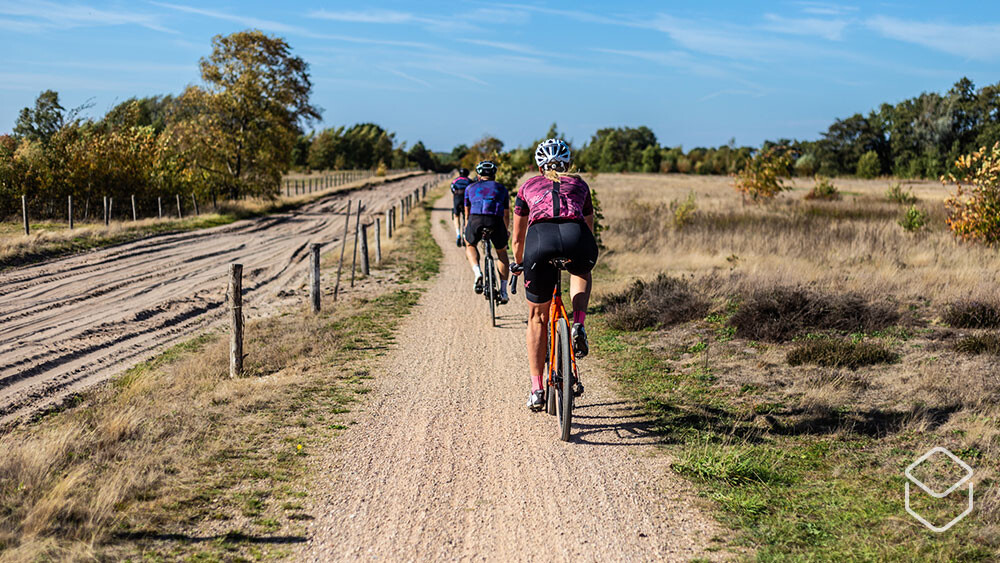 Bedankt voor jullie aandacht en aanwezigheid!